6 Week Feb 3
Mon: NTI  
Tues: Finish “Eleven” 3.8 paragraph 
Wed: On-Demand Scavenger Hunt 
Thurs: 
Fri: Free Read Friday
Tuesday
Fill out your agenda
Turn in all NTI work
Instead of a Bell Ringer this week, you will get time at the beginning of class to work on your Wordly Wise Lesson #2.
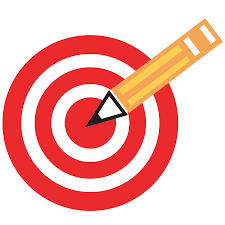 Learning Target
I can determine the theme of a story.  


RL 6.2: Determine a theme or central idea of a text and how it is conveyed through particular details; provide a summary of the text distinct from personal opinions or judgments.
3.8 paragraph
Don’t forget to organize your ideas first
Be sure to include at least 1 quote as evidence from the story 
DUE TOMORROW if you don’t finish. 
If you do, turn it in and read your book silently or work on Wordly Wise